The N. Bud Grossman Center for Memory Research and Care
Karen Hsiao Ashe, MD, PhD
Director
September, 2020
Vision and Mission
Vision
A world without dementia
Mission
Advance clinical research, drug discovery, and care research on Alzheimer’s and other dementias 
Create meaningful new drugs to treat patients living with dementia
Deliver state-of-the-art care by integrating best medical and nursing health practices  
Foster innovations in memory research and care through interdisciplinary collaborations within a center without walls
Organization
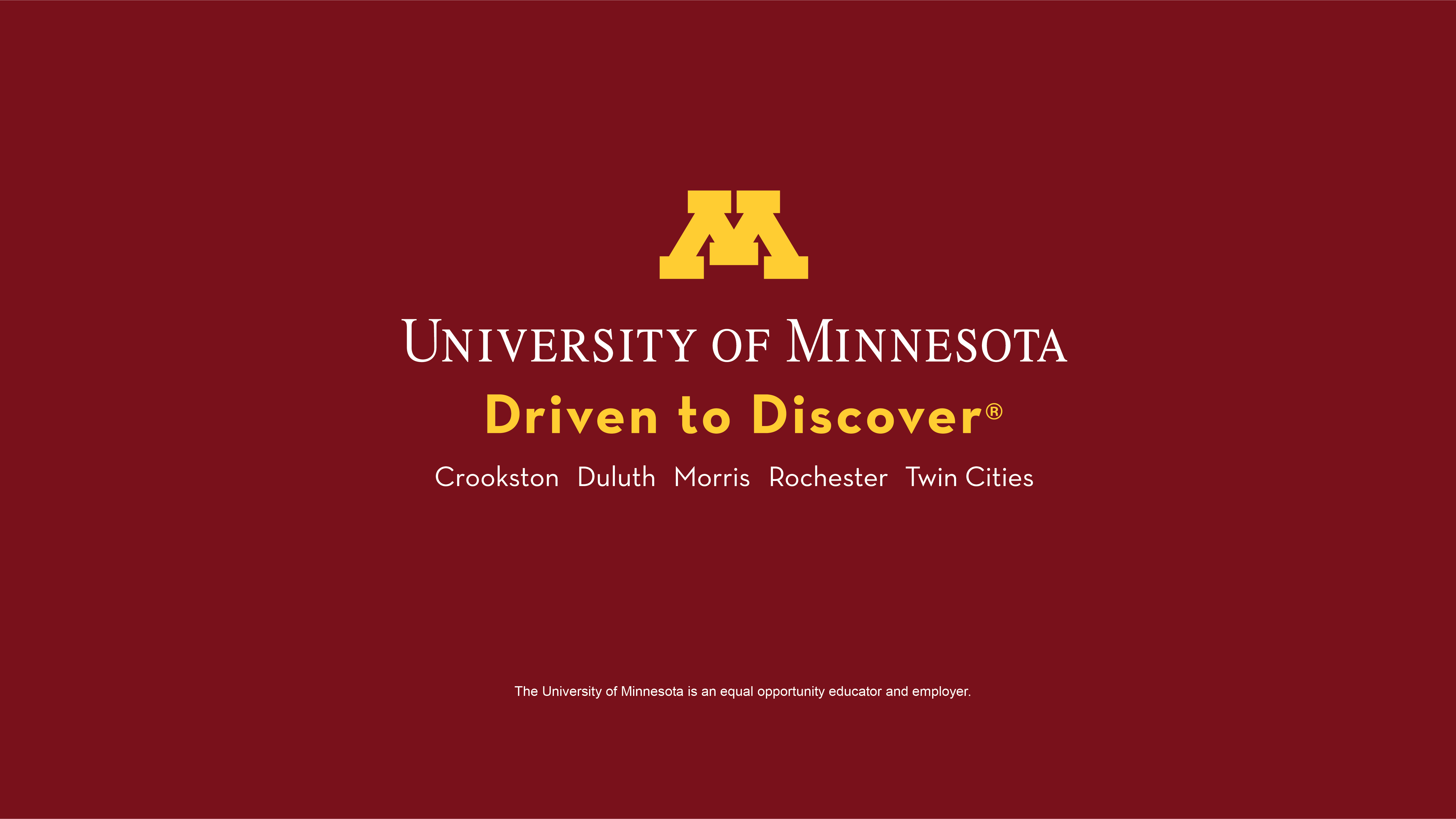